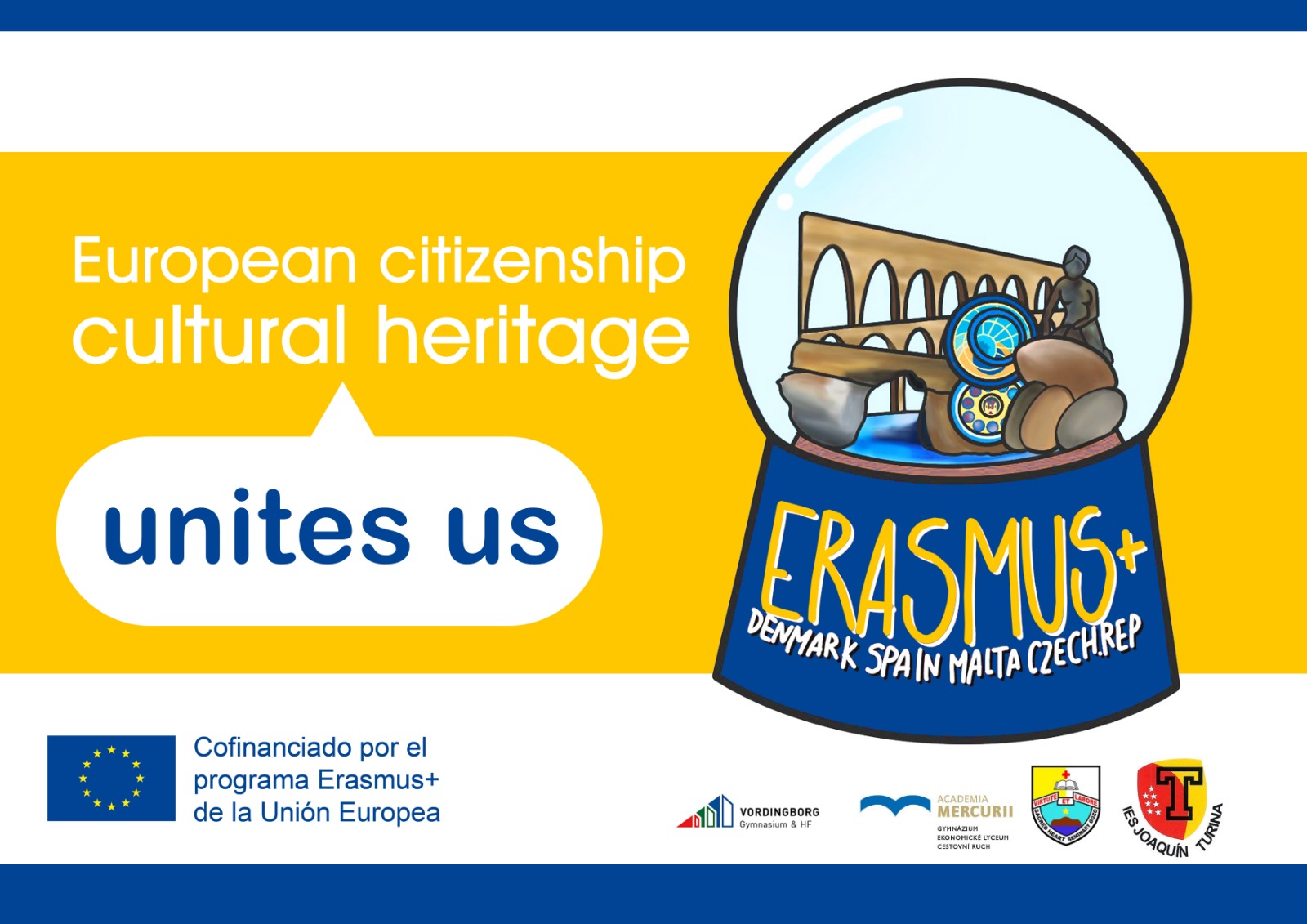 Denmark
General info
Constitutional monarchy
Population of 5,8 million
Capital is Copenhagen with a population of nearly 1,3 million
Denmark is a flat country; highest point is 174 meters above sea level
7th longest coastline in Europe. 
Member of the EU since 1973
Our history
Denmark has existed since the 8th century
United with Norway and Sweden from 1397 to 1523
Oldest national flag in the world
Best known for the Vikings
Most famous author is H.C. Andersen
Lost Schleswig-Holstein to Germany in 1864
Roskilde Cathedral
Originally built in 1175
Burial place of many of our monarchs
UNESCO World Heritage Site since 1995
Trelleborg – Viking fortress
Originally built c. 980
Excavated between 1934 and 1942
Believed to be the home of famous Danish king Harald Bluetooth
Applying for UNESCO World Heritage Site status
Rosenborg Castle
Built between 1606 and 1624 by King Christian IV
Located in the middle of Copenhagen
Houses the Crown Jewels of Denmark
Important cultural aspects
Danish history – Vikings, monarchy and democracy
Equality – in schools and society
Literature – H.C. Andersen
Music – psalms and popular songs mostly from the 19th century
Bikes!
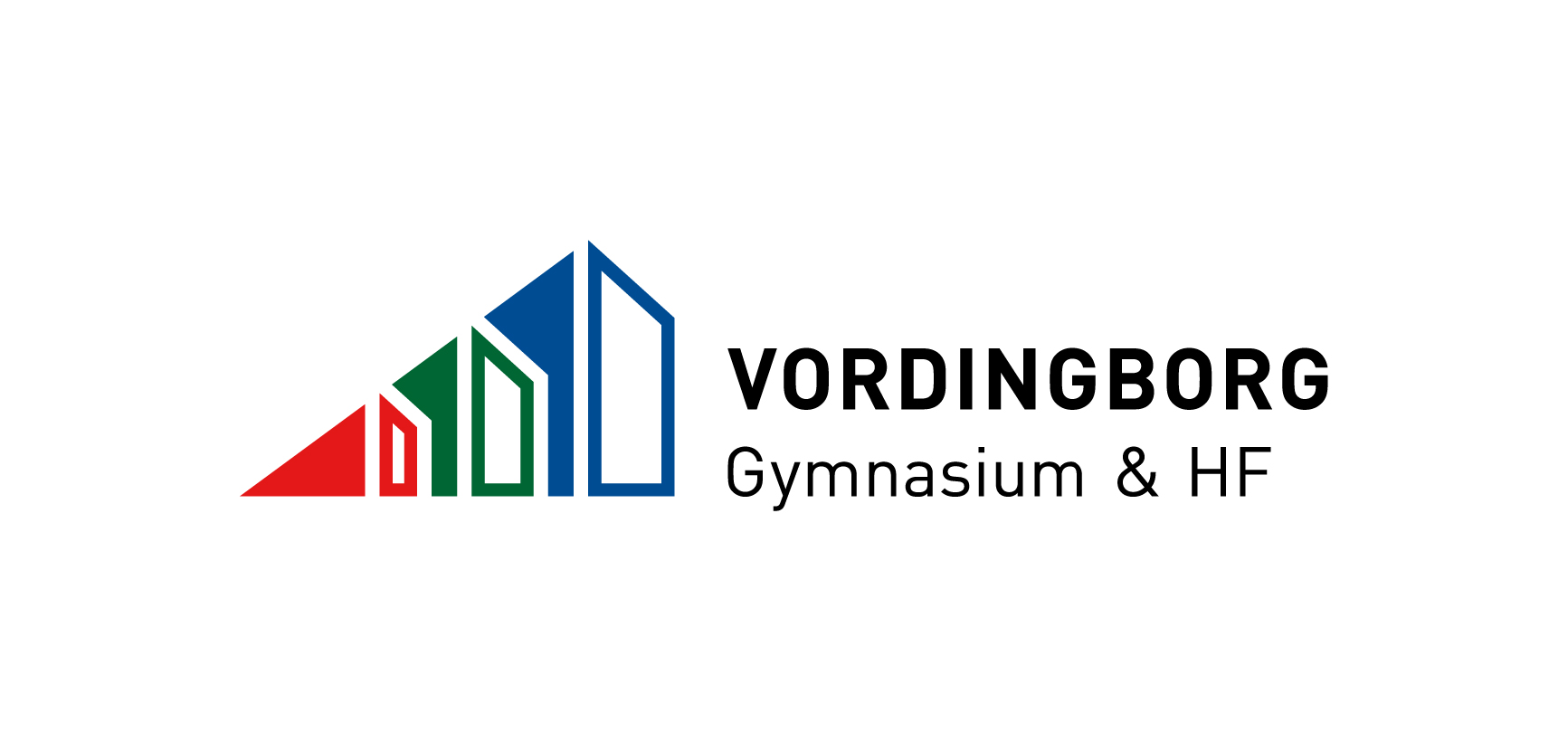 Our School
About 100 km south of Copenhagen
A general education secondary school
About 650 students and 60 teachers
25 Classes
Students are divided into different study foci, such as science, language, arts, etc
Has existed in some form since 1550
Here is our principal, Jakob, in front of the school
Extra-curricular activities
Sports-day
Students dress up and compete in various events
Extra-curricular activities
Galla Party
The graduating students have their own party and arrive in fancy clothing and in creative ways.
Extra-curricular activities
Musical
Every two years the school produces a musical involving students from all years
Denmark and you
Denmark and the Czech Republic
Famous Danish astronomer Tychy Brahe lived in Prague
Plane route opened in 1946
Both EU member states
Danish companies Lego, Maersk, and Bang & Olufsen have invested in the Czech Republic
Denmark and Malta
Our women’s soccer teams competed in 2019
Famous author H.C. Andersen visited Malta in 1841
Danish writer Dan Turéll wrote many books and poems in Malta
Denmark and Spain
Both our countries are constitutional monarchies
Spanish is one of the most popular second foreign languages in our high school
Both are members of EU, NATO, WHO and the UN
Queen Sofía is also ‘of Denmark’